Web Campus Baix Llobregat         Un nou Portal d’Informació i Serveis
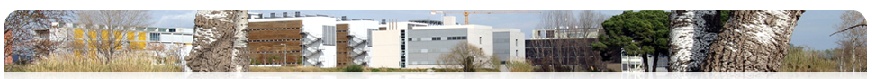 Maig 2013
cbl.upc.edu
Web Campus Baix Llobregat
Índex
Objectius Portal
Característiques tècniques
Estructura del Portal
Catàleg de serveis
Gestió sol·licituds
Elements comunicatius
Web Campus Baix Llobregat
Objectius Portal
Web Campus Baix Llobregat
Característiques tècniques
Productes: 
Genweb  (producte corporatiu - SCP) 
estructurat en objectes : carpetes, pàgines, fitxers, enllaços,… amb rols i permisos
Ús Portal: 
         Planes informatives ( apartats El Campus, La docència,…) /  Catàleg de serveis ( prestacions)
Gn6  (PUC- producte corporatiu  - UPCnet )
gestió de sol·licituds, amb workflow, interacció amb l’usuari  
catàleg de prestacions intern (paral·lel a Catàleg genweb)
Ús Portal: 
         -  gestió de sol·licituds CBL no resoltes amb altres aplicatius, 
         -  accés  des del Portal a altres gn6 UPC (Puc  personal, CBL-AT, EATIC,..)
WebService (solució especifica per CBL - UPCNet)
permet lligam entre els dos productes  anteriors
crida a funció de creació de tiquets, amb paràmetres:
Automàtics:  prestació, àrea resolutor, dates límits (si s’escau) 
Usuari:  títol, descripció, annexes 
LDAP: usuari, dades de contacte
Roles/Permisos
PAS, PDI (esab, eetac), Estudiants (esab, eetac), CBL-EDIT
Catàleg  accés a prestacions per col·lectius. Mateixos permisos portal antic
Planes informatives : públiques
Web Campus Baix Llobregat
Estructura del Portal(1)
Planes informatives
Catàleg de serveis
Prestacions
Gestor de sol·licituds
Elements comunicatius
Noticies
Agenda
Twitter avisos
Bústia suggerències
Apartat avisos/actualitat
Enllaços ràpids
banners, 
logos UUBB’s
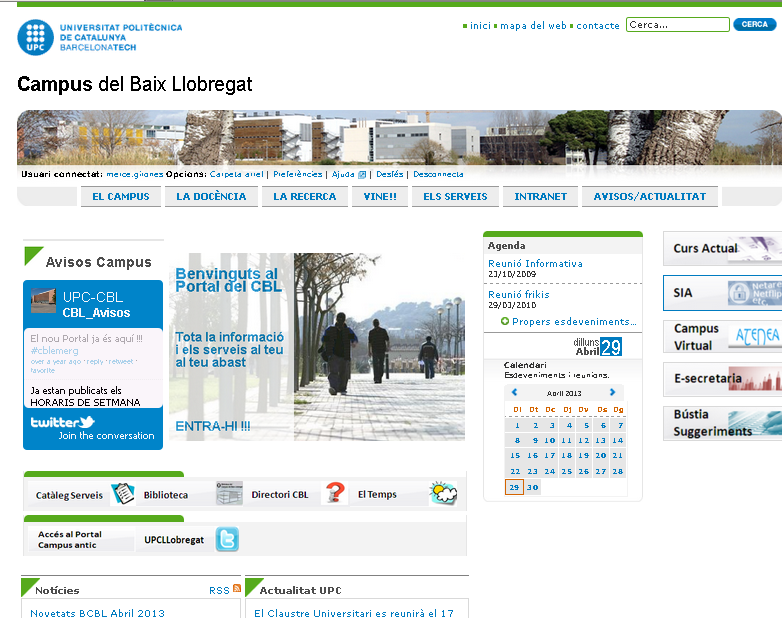 Web Campus Baix Llobregat
Estructura del Portal(2)
Apartats                                                (Mapa del Web)
El Campus
Valors i projectes, xifres, unitats, biblioteca, PMT, entorn, memòries, història, govern, troba’ns, vida universitària, arxiu gràfic,
La Docència
Titulacions, curs actual, oficina oberta, faq’s, mobilitat, practiques empresa, eines
La Recerca
Xifres, recerca al PMT, eines, oficina suport
Vine!
Nous i futurs estudiants, extensió universitària, mobilitat, empresa
Els Serveis
Catàleg de Serveis, UTG
Avisos/actualitat
Recull noticies webs entorn
Intranet
Documentació per a pdi, pas
Web Campus Baix Llobregat
Catàleg de Serveis
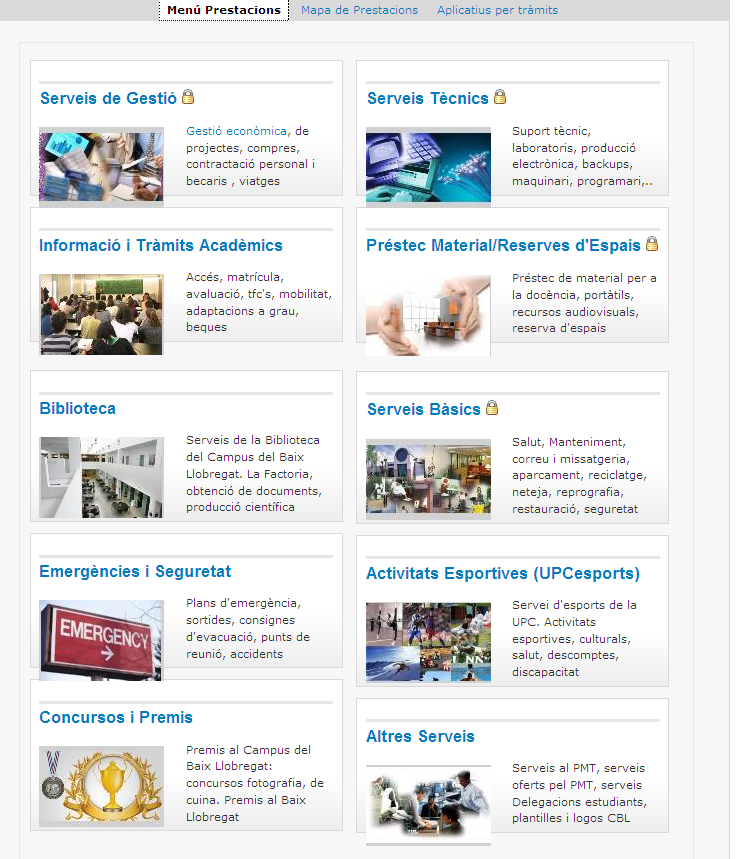 Estructura:  (mateixa Portal antic )
Família Serveis Prestacions
trasllat prestacions (i permisos) de l’anterior Portal

Accés catàleg: 
diversos punts d’accés
menú amb pestanyes
visual per famílies
mapa prestacions
aplicatius per tràmits

Prestacions  
informatives
amb accés a aplicatius de gestió)
amb sol·licitud associada (amb o sense terminis).
Web Campus Baix Llobregat
Gestió de Sol·licituds(1)
Circuit 
 Petició de l’usuari iniciada amb Botó “Sol·licitud”  (part superior, marge dret prestació)

 El botó sol·licitud porta associada una crida a una funció amb paràmetres que varien segons la prestació.  

 En clickar aquest botó, si no te termini associat o bé la data actual és dins el termini establert, s’obre una pàgina on l’usuari pot introduir dades referents a la seva petició 

 Si el Servei/botó te termini associat i la data actual no és dins el termini, s’informa a l’usuari d’aquest fet i se li recorden les dates establertes del Servei.

El sistema crea un tiquet caracteritzat a gn6-e-serveiscbl amb dades tals com usuari, prestació, àrea resolutora,....( Tiquets de l’àrea tècnica es creen i gestionen a gn6-cbl_at)
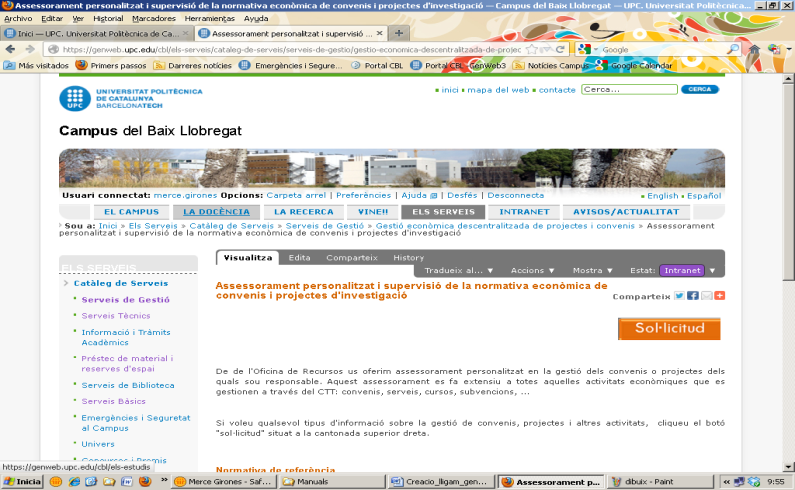 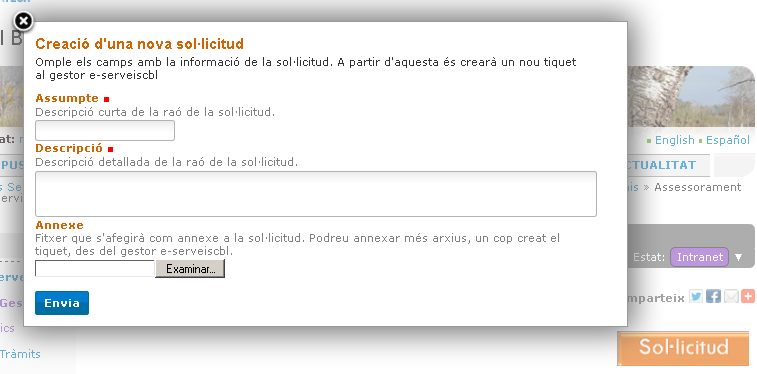 Web Campus Baix Llobregat
Gestió de Sol·licituds(2)
Accés a Gn6: 
 El Serveis  Mis Tiquets
 seguint enllaç del correu electrònic rebut

 L’usuari pot, en qualsevol moment, consultar l’estat de la seva sol·licitud i posar comentaris

El sistema emet correus electrònics per cada operació adreçats a usuaris i resolutors

Els estats d’un tiquet són:
obert
pendent (l’usuari o algú extern ha de donar dada) 
tancat (gestió resolta  - es comunica a l’usuari)
Entorn Usuari : https://gn6.upc.edu/e-serveiscbl
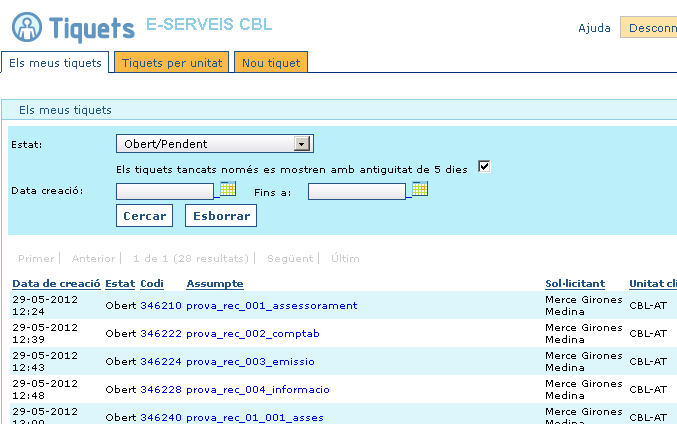 Actuacions a fer per l’usuari
Web Campus Baix Llobregat
Elements comunicatius
Elements 
Twitter  (CBL_Avisos):  
avisos curts a la comunitat (estudiants, pdi, pas, PMT)
Poden enllaçar a noticies més desenvolupades,...
Comunicar-los des de cada àrea a Maite Sevil
Es classificaran per temes amb hashtag (#mant, #acad, #horari,..)
Noticies: esdeveniments  d’interès pel Campus
Agenda : esdeveniments en un lloc, hora concrets
Actualitat UPC:  mantingut per UPC
Avisos/Actualitat : recull enllaços a noticies/actualitat altres webs Campus
Web Campus Baix Llobregat
Gràcies !